Ορθός κοιλιακός μυς
• Έκφυση: 5ος –7ος πλευρικός μυς, ξιφοειδής απόφυση.
 • Κατάφυση: Ηβικό οστό. 
• Νεύρωση: Μεσοπλεύρια νεύρα. • Ενέργεια: Όταν η πύελος είναι σταθερή, ο μυς έλκει τον κορμό προς τα μπροστά (πρόσθια κάμψη του κορμού από ύπτια κατάκλιση με σταθερά πόδια). 
• Εάν ακίνητο μέλος είναι ο θώρακας, ο μυς ανυψώνει την πύελο  (ανατροπή) στο μονόζυγο
Ορθός κοιλιακός μυς
• Ενέργεια: Σε περίπτωση μονόπλευρης νεύρωσης ο μυς κάμπτει τον κορμό πλάγια.
 • Συμμετέχει συσπώμενος στην αύξηση της ενδοκοιλιακής πίεσης και στην εκπνοή.
 • Παίζει σημαντικό ρόλο στη διατήρηση της ορθής στάσης της λεκάνης και στη διατήρηση του κυρτώματος της οσφυϊκής μοίρας της σπονδυλικής στήλης (σε περίπτωση αδυναμίας του μυός η πύελος κλίνει προς τα εμπρός και παρουσιάζεται αυξημένη λόρδωση της οσφυϊκής μοίρας).
Ορθός κοιλιακός μυς 3
• Μαζί με τους άλλους κοιλιακούς μύς ο ορθός προστατεύει συσπώμενος τα κοιλιακά σπλάχνα από ώσεις και κρούσεις.
 • Σε περιπτώσεις αιφνίδιας κρούσης και με χαλαρά τα κοιλιακά τοιχώματα μπορεί να επέλθει ρήξη του ήπατος ή των εντέρων.
Έξω λοξός κοιλιακός μυς 1
• Έκφυση: Έξω επιφάνεια των πλευρών 5η – 12η. • Κατάφυση: Λαγόνια ακρολοφία, βουβωνικός σύνδεσμος, ηβικό φύμα, «λευκή γραμμή». • Νεύρωση: Μεσοπλεύρια νεύρα, λαγονοϋπογάστριο νεύρο, λαγονοβουβονικό νεύρο. • Ενέργεια: Όταν λειτουργεί αμφίπλευρα υποστηρίζει τον ορθό κοιλιακό κατά την πρόσθια κάμψη του κορμού.
Έξω λοξός κοιλιακός μυς 2
• Ενέργεια: Σε μονόπλευρη σύσπαση κάμπτει τον κορμό πλάγια και τον στρέφει προς την αντίθετη πλευρά. Αυτό σημαίνει ότι ο δεξιός έξω λοξός κοιλιακός μυς στρέφει προς τα αριστερά και αντιστρόφως. • Σε όλα τα αγωνίσματα ρίψεων και ώσεων του κλασικού αθλητισμού ο μυς συμμετέχει στην τελική στροφική έκταση του κορμού.
Έσω λοξός κοιλιακός μυς 1
• Έκφυση: Λαγόνια ακρολοφία, βουβωνικός σύνδεσμος, οσφυονωτιαία περιτονία. • Κατάφυση: 9η – 12η πλευρά, λευκή γραμμή. • Νεύρωση: Μεσοπλεύρια νεύρα, λαγονοϋπογάστριο νεύρο, λαγονοβουβονικό νεύρο. • Ενέργεια: Όταν λειτουργεί αμφίπλευρα υποστηρίζει τον ορθό κοιλιακό κατά την πρόσθια κάμψη του κορμού.
Έσω λοξός κοιλιακός μυς 2
• Ενέργεια: Σε μονόπλευρη σύσπαση κάμπτει τον κορμό πλάγια και τον στρέφει ομοπλαγίως. Οι έσω λοξοί εργάζονται κατά την πλάγια κάμψη με τους ομόπλευρους και κατά τη στροφή του κορμού με τους ετερόπλευρους έξω κοιλιακούς μυς ταυτόχρονα. • Οι έσω και έξω κοιλιακοί μύες διασταυρώνονται σχηματίζοντας γωνία 90 μοιρών. • Αμφότεροι συμμετέχουν συσπώμενοι στην αύξηση της ενδοκοιλιακής πίεσης και στην εκπνοή.
Εγκάρσιος κοιλιακός μυς
• Αποτελεί το βαθύτερο στρώμα όλων των κοιλιακών μυών. • Έκφυση: Εσωτερική επιφάνεια των πλευρικών χόνδρων 7η – 12η, οσφυονωτιαία περιτονία, λαγόνια ακρολοφία. • Κατάφυση: Λευκή γραμμή. • Νεύρωση: Μεσοπλεύρια νεύρα, οσφυϊκό πλέγμα
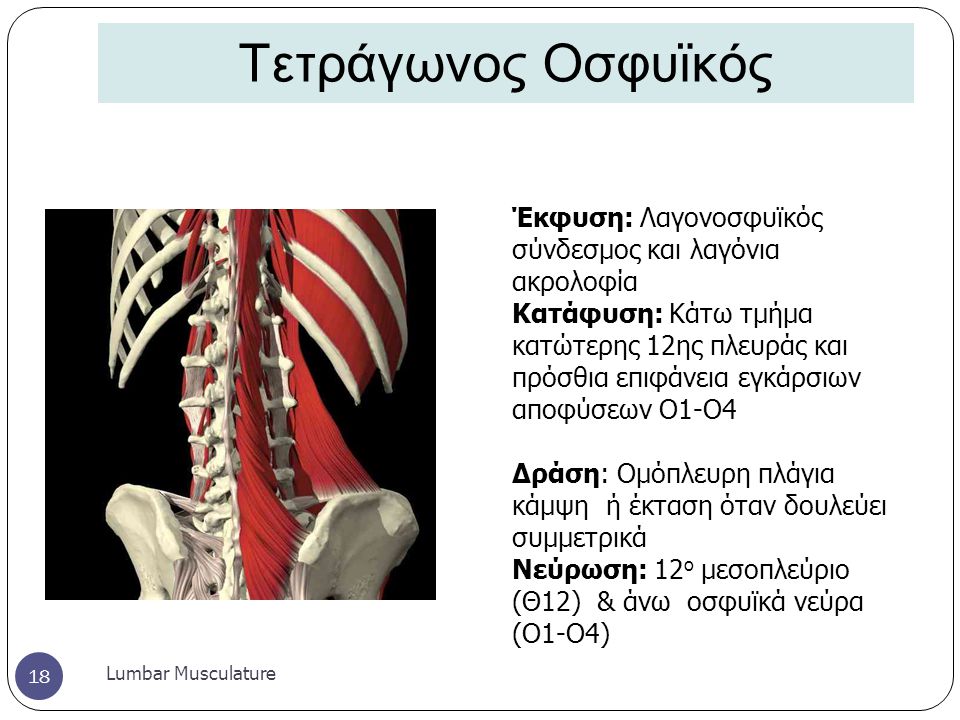 κοιλιακοί
Παρουσιάζουν τάση για απώλεια της δύναμής τους.
 • Η δύναμή τους είναι σε καλό επίπεδο όταν ο εξεταζόμενος από ύπτια κατάκλιση καταφέρνει να σηκωθεί αργά στην εδραία θέση, με λυγισμένα γόνατα (< 60ο ).
 • Η δύναμή τους είναι μικρότερη όταν η έγερση είναι εφικτή μόνο με τα χέρια στην πρόταση, και πολύ μικρή όταν η έγερση δεν μπορεί να εκτελεστεί.
 • Επειδή κυριαρχούν οι βραδείας συστολής μυϊκές ίνες η ενδυνάμωσή τους στο αρχικό στάδιο πρέπει να γίνεται με αργές κινητικές εκτελέσεις.